المفردات
الآن
فيما سبق
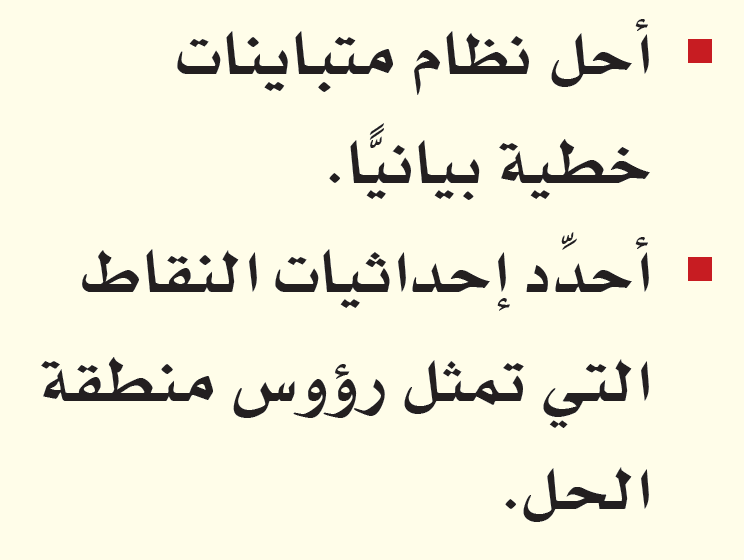 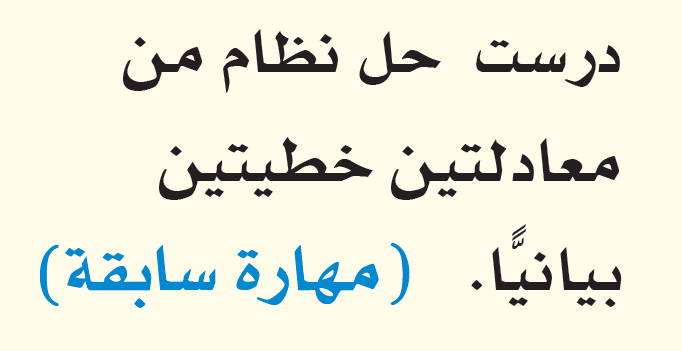 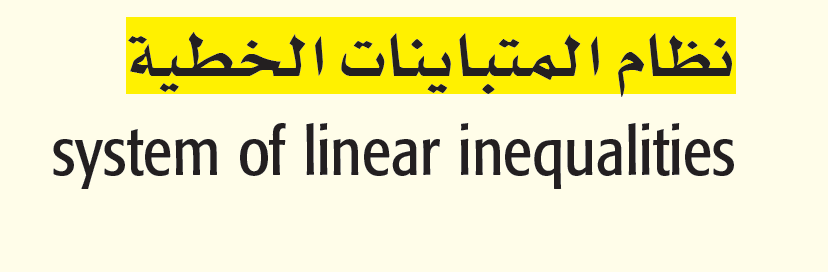 لمــــــــــــــــــــــــــــــــاذا
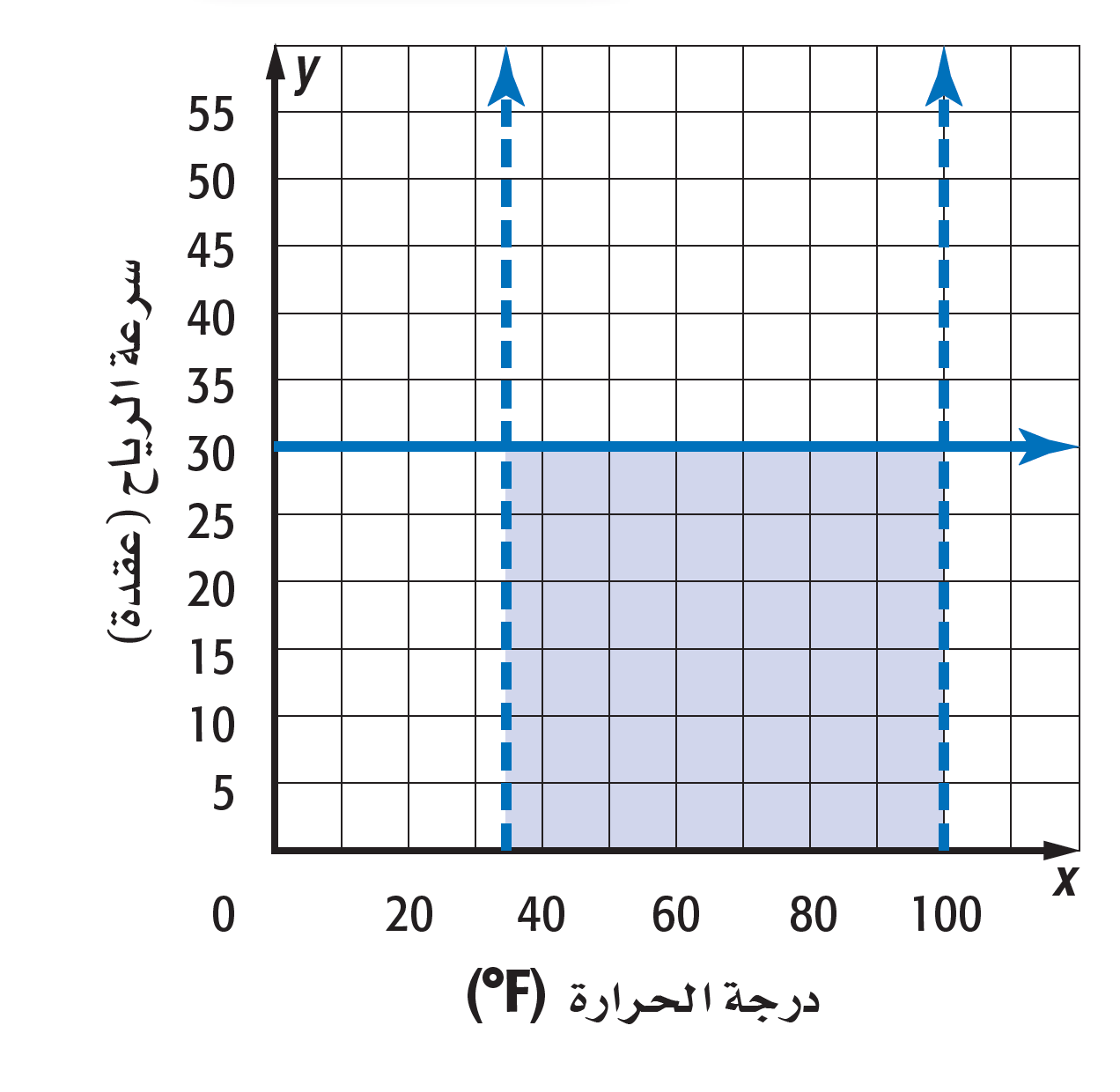 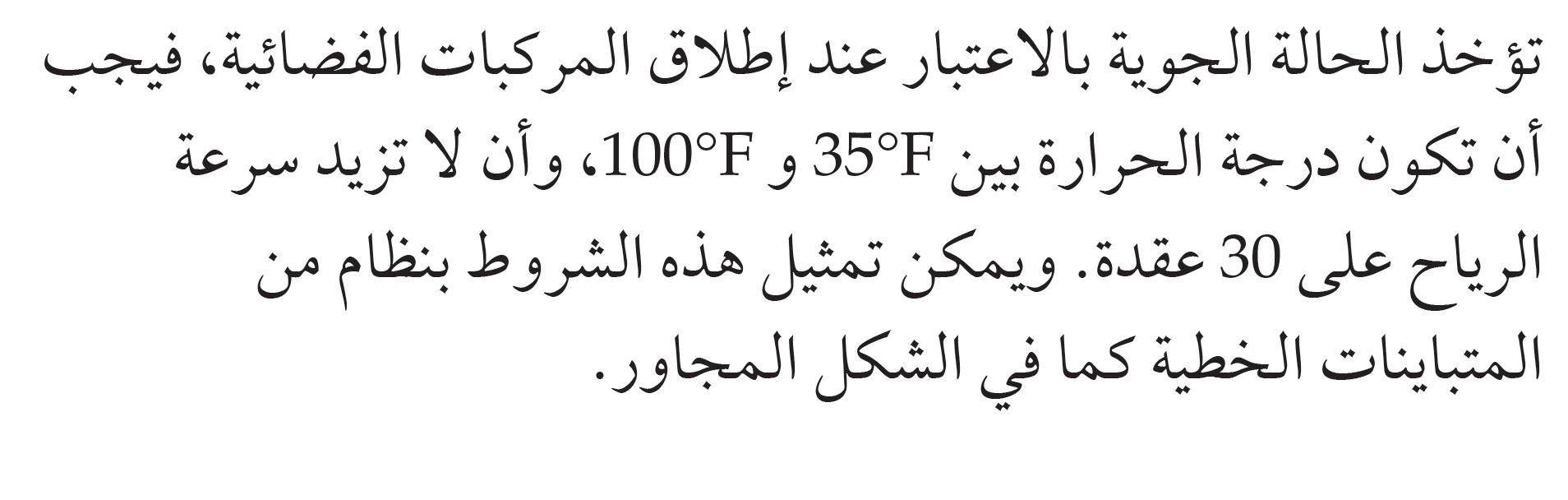 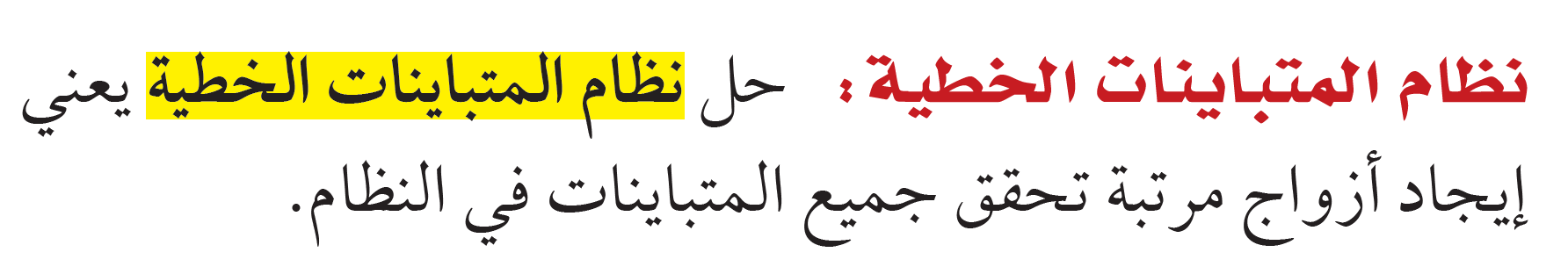 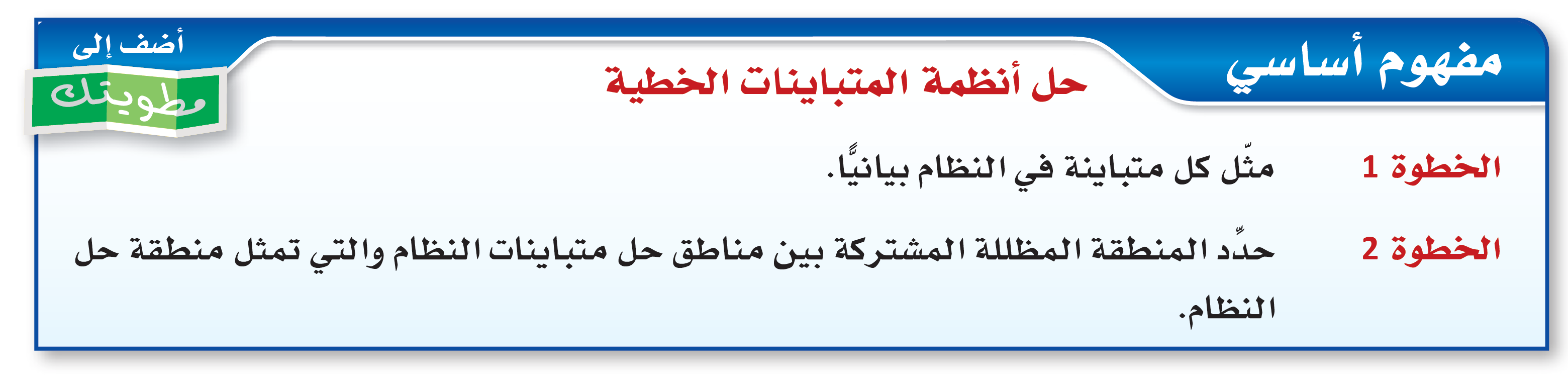 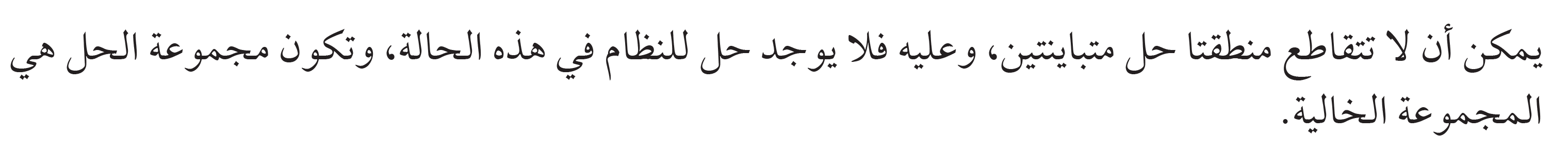 تحقق من فهمك
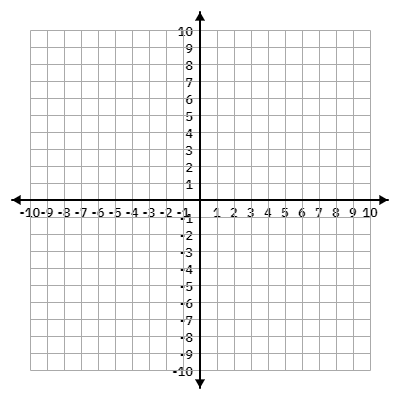 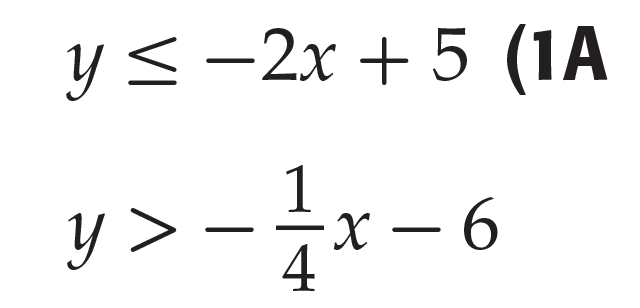 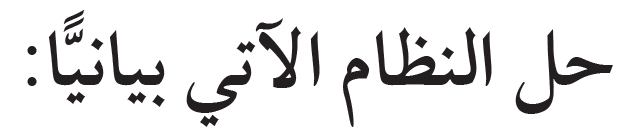 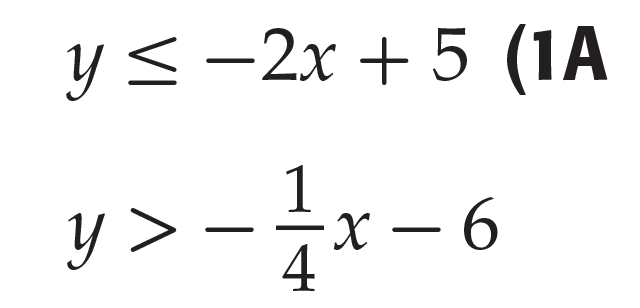 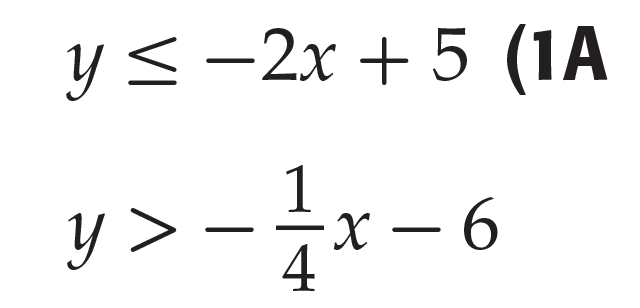 تدرب
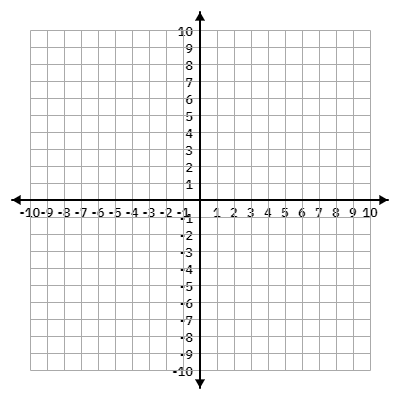 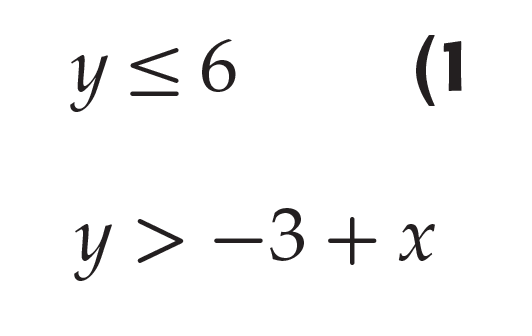 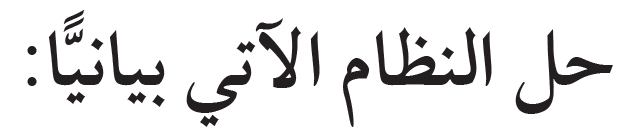 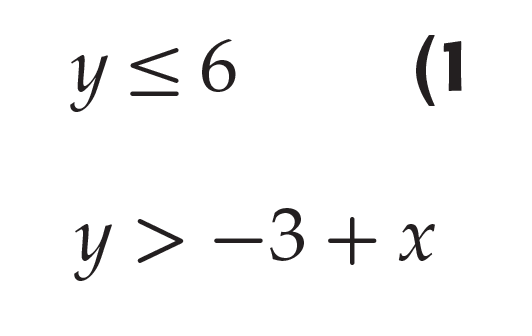 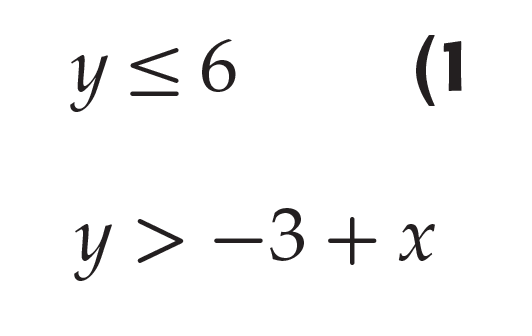 تحقق من فهمك
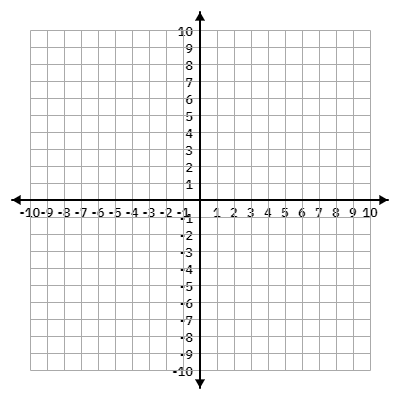 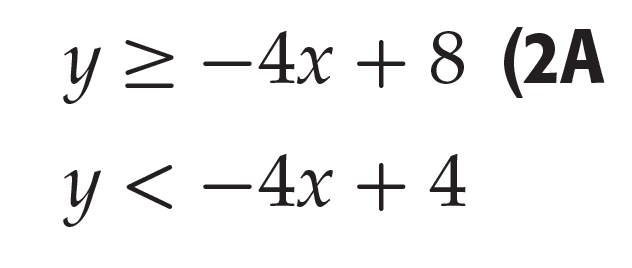 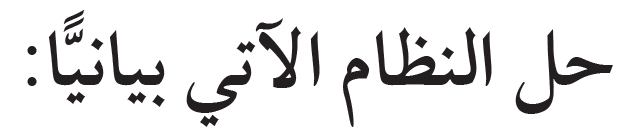 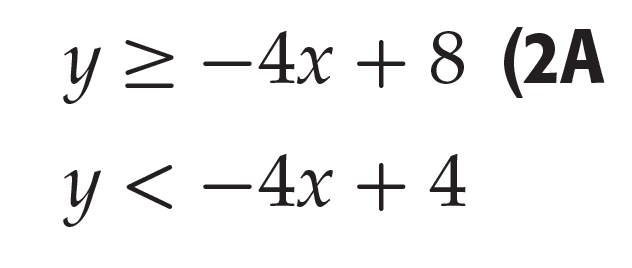 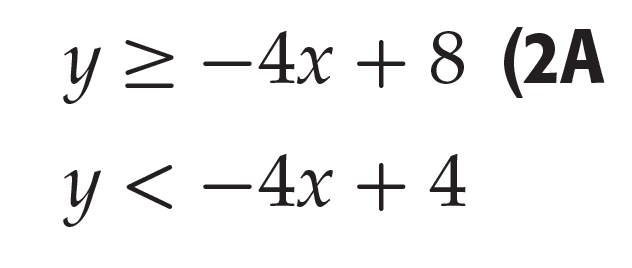 تدرب
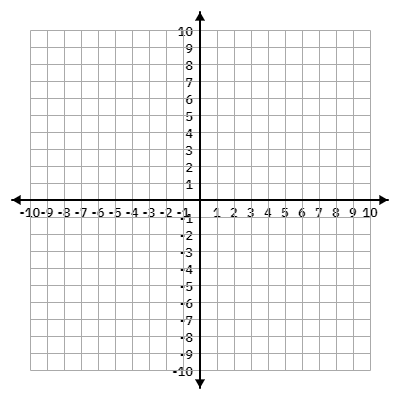 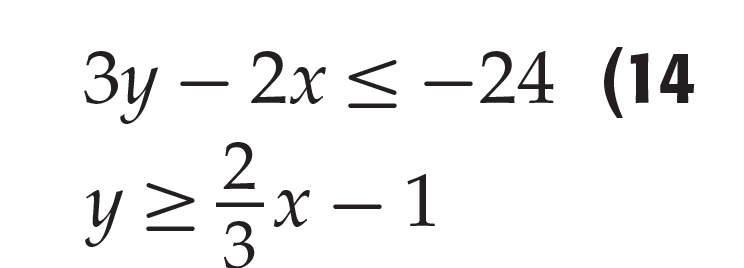 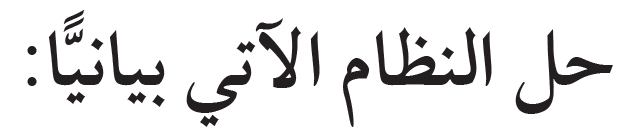 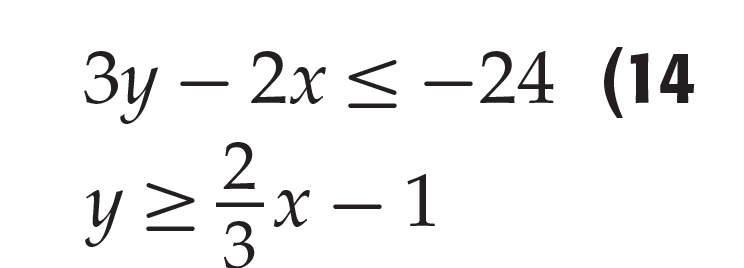 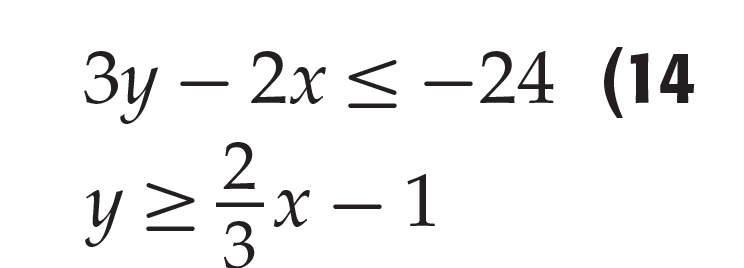 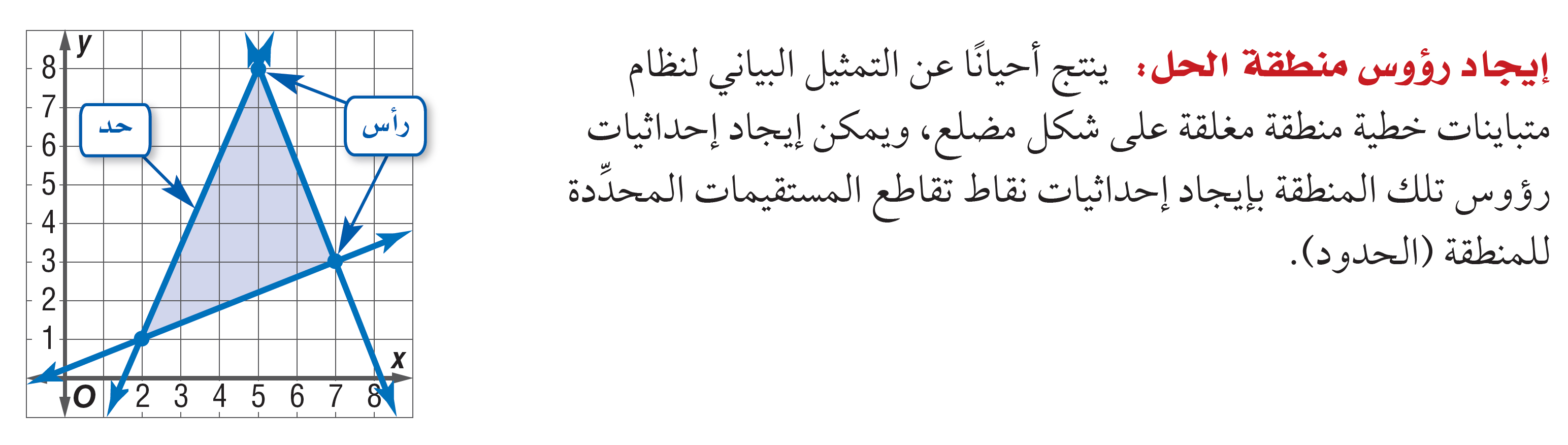 تحقق من فهمك
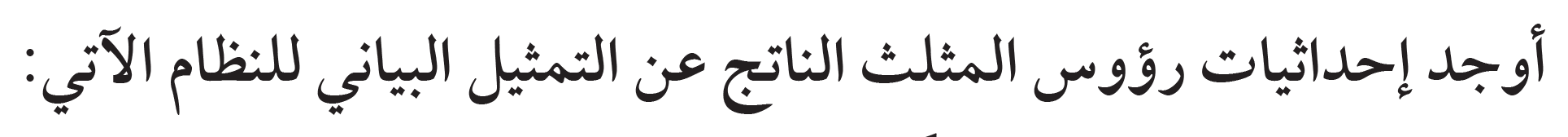 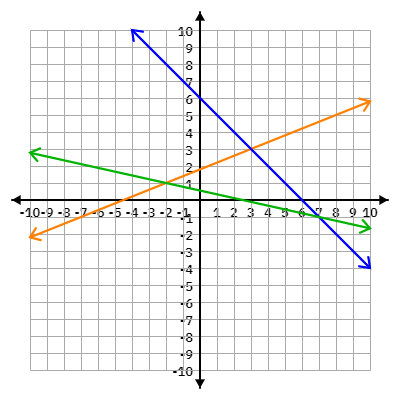 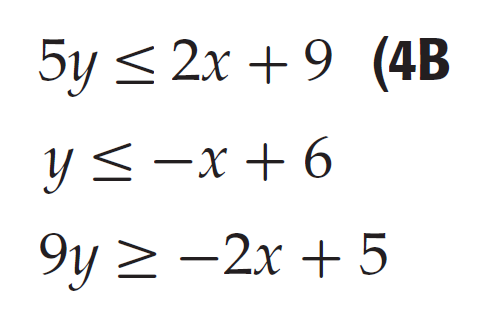 تدرب
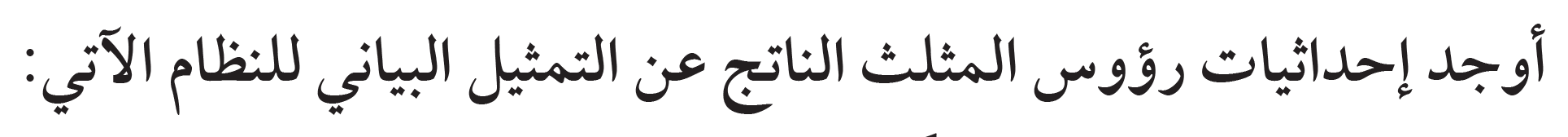 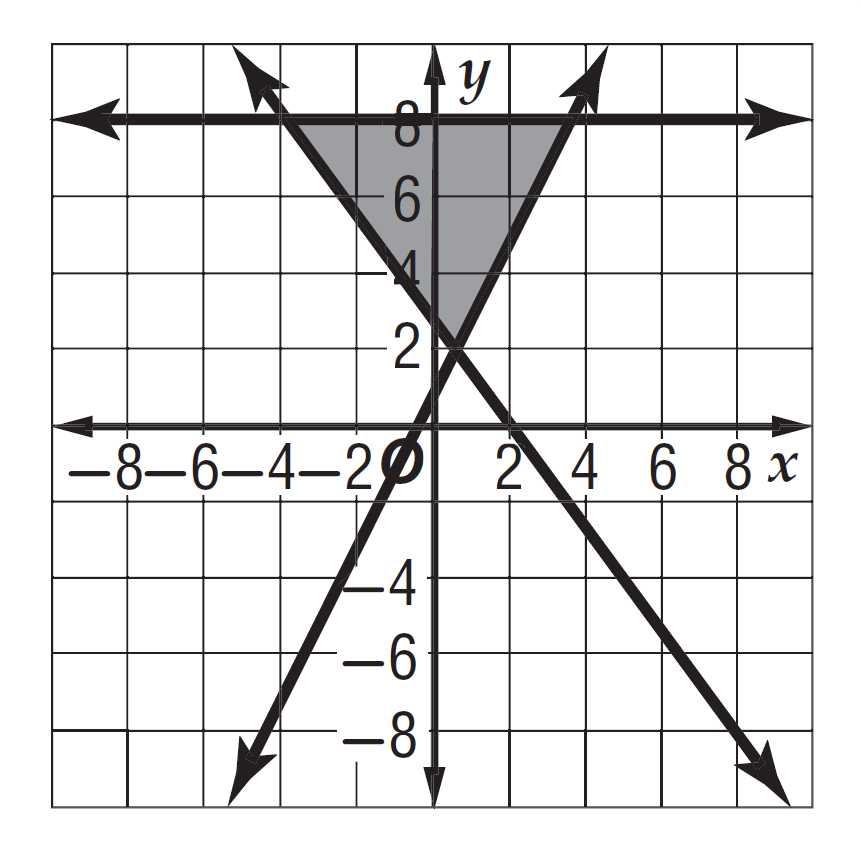 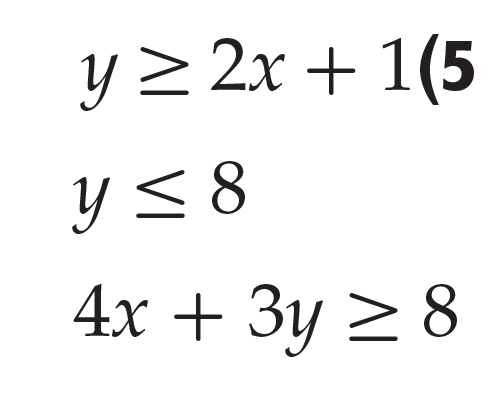 تحصيلي
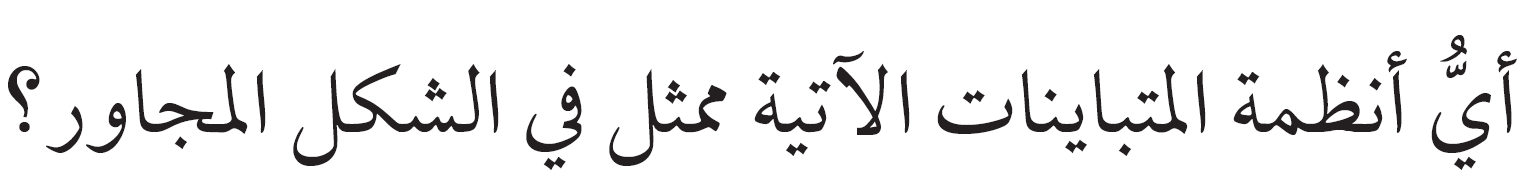 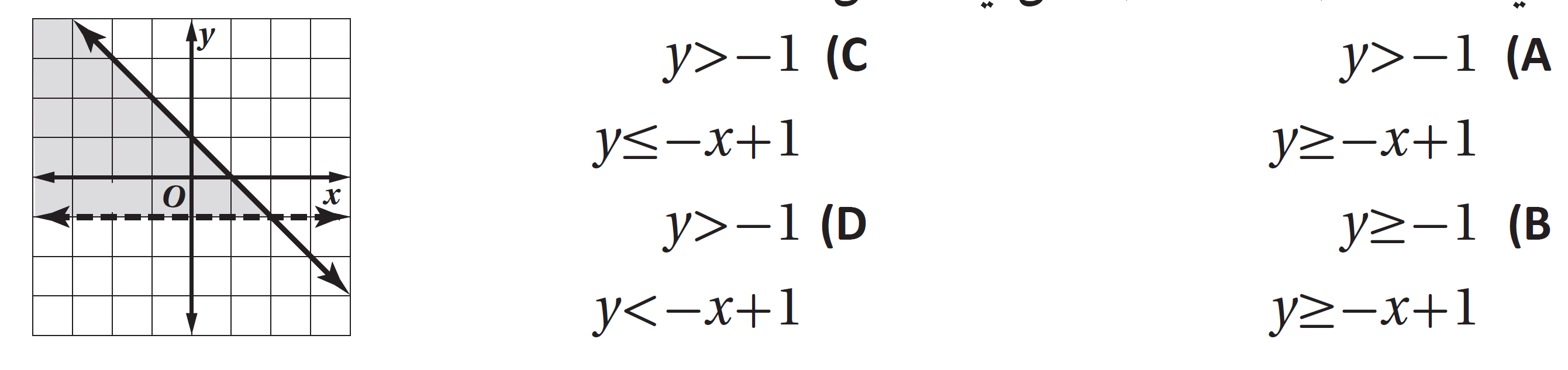